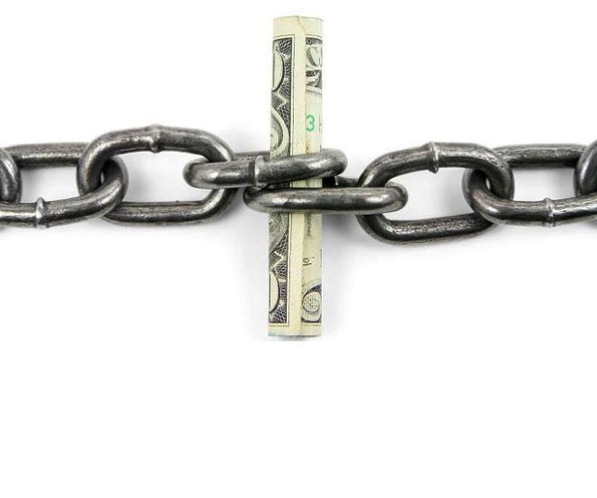 EVAL 6970: Cost Analysis for Evaluation
Dr. Chris L. S. Coryn
Nick Saxton
Fall 2014
Agenda
Placing values on ingredients
Analyzing costs
Activity
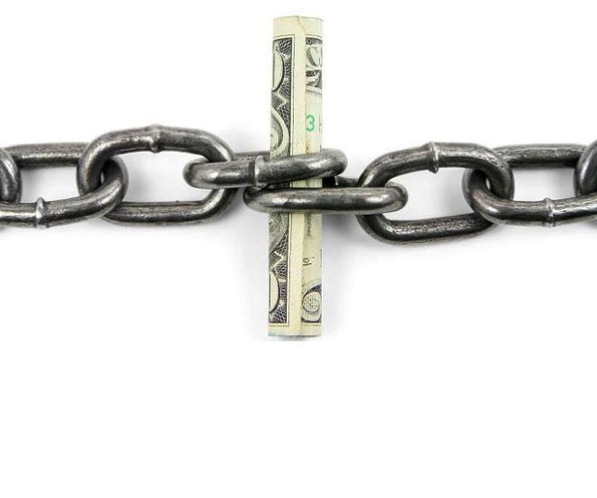 Placing values on ingredients
Market prices
Prices established by markets determine the value of a good
Shadow prices
Used in cases where there are no readily available market prices
Methods for valuing ingredients
Market prices are always the first option
‘Shadow prices’ are always the second option
Personnel
Typically consume most costs associated with programs
Need to consider all costs associated with personnel
Salary
Fringe & benefits
Insurance
If not known, usually can be estimated based on market value
Facilities
Market or actual value of rented or leased space
If owned
Determine replacement value
Determine life of the facility
Divide replacement value by number of years of life to obtain cost of depreciation for each year of use (see Table 4.1)
Multiply undepreciated portion by an interest rate to obtain opportunity costs of having resources invested in the undepreciated portion of the facility
Add annual costs of depreciation and annual interest forgone on remaining investment to obtain annual cost
Equipment
Apply same method as used for facilities
Supplies
Estimate total expenditures for supplies and contributed supplies
Many program require few supplies (less effort for a cost analysis), whereas others require numerous supplies (greater effort for a cost analysis)
Required client inputs
Consider value of any and all costs incurred by program clients
Time
Effort
Etc.
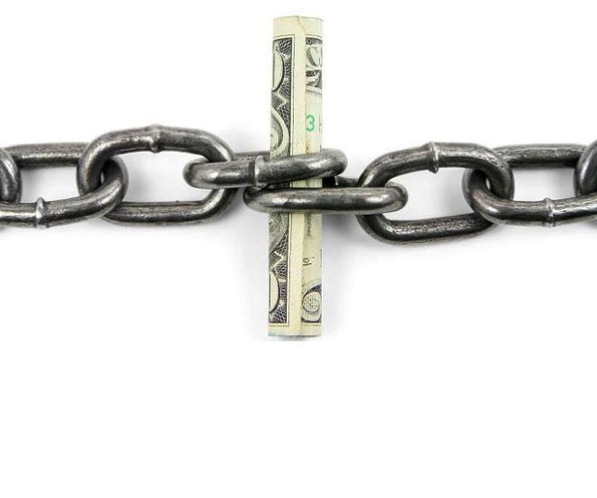 Analyzing costs
Using a cost worksheet
Using the ‘ingredients’ method, Table 5.1 illustrates a typical cost worksheet for allocating costs over categories
This method allows for allocating costs according to ‘ingredients,’ but also according to pay for the associated costs
Allocating costs among constituencies
Distributing ingredient costs
Determine the costs and ‘ingredients’ for each constituency
Distributing cash subsidies
Any ‘fees’ required to participate
Funding provided by other entities
Still considered a ‘cost’ but apportioned accordingly and not considered a net cost for the program
Calculating net costs to each constituency
Calculate cost burdens for each individual constituency
Allows estimating overall program costs as well as individual constituency costs
Again, use Table 5.1 as an example
Costs over multiple years
When costs occur over periods greater than one year (which is usually the case), the analysis needs to consider inflation and discounting
Adjusting costs for inflation
Reflects the changing price or value of something using, for example, a consumer price index (CPI)—see Table 5.3
Often inflation differs for different ‘ingredients’ over time
However, the CPI is generally sufficient to determine adjustments for inflation of costs
Discounting costs
Reflects the notion that future costs are less ‘costly’ than present costs
Refer to Table 5.4
Theoretically, deferring costs over time ‘costs less’
This requires discounting—calculating present values in a way that reduces the impact of future expenditures relative to current ones
Formula for estimating present value of a future cost are presented on pages 92-93
Generally, a discount rate 0f 3%-5% is acceptable
Accounting for uncertainty
Use a range of plausible values (high, medium, and low)
Test sensitivity